EC & IB Lunches & Reception
Wednesday: 3rd floor, this building (Kavli, #51)
Thursday: 3rd floor, this building
Friday: ROB (Bldg.48), A/B Conference Room
Saturday: 2nd floor, this building
Sunday (Institutional Board): 2nd floor, this building

Pre-Ordered Lunches: Pick up in lobby

Reception: Bldg. 52 Lobby
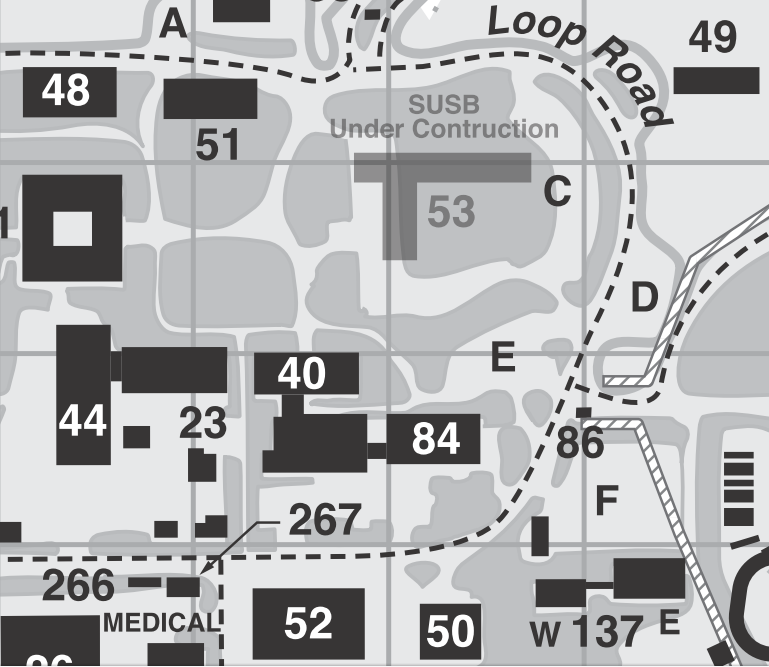 Starbucks
Nearby Lunch Options
Country Corner
(Deli Sandwiches)
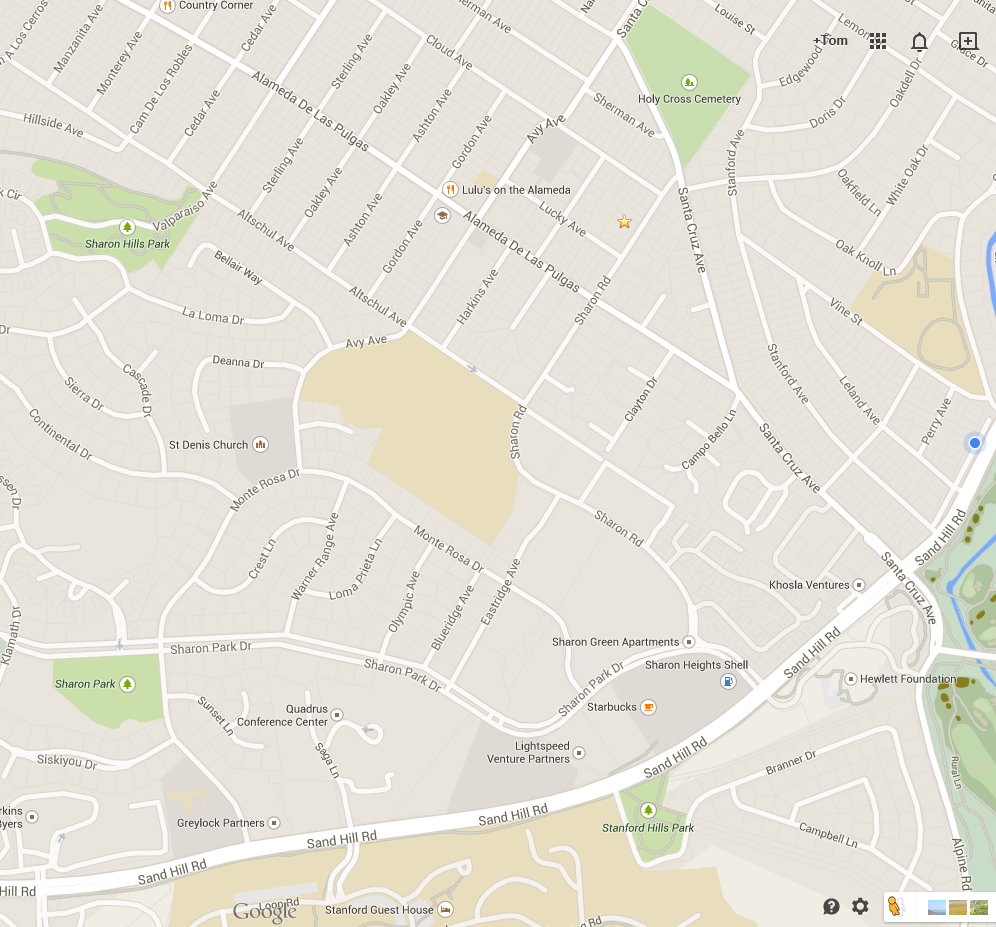 Dutch Goose (beer, burgers)
Luttiken’s (Deli Sandwiches)
Lulu’s (Mexican)
Avanti (Pizza)
Starbucks
Quadrus (sit down)
Eric’s Gourmet
(Deli Sandwiches)
Safeway(PreparedSandwiches)
Starbucks
Starbucks
Dinner Options: Menlo Park & SSC
Menlo Park
 Santa Cruz from University Avenue to El Camino & along El Camino
Saturday Banquet: Fey Restaurant, 1368 El Camino
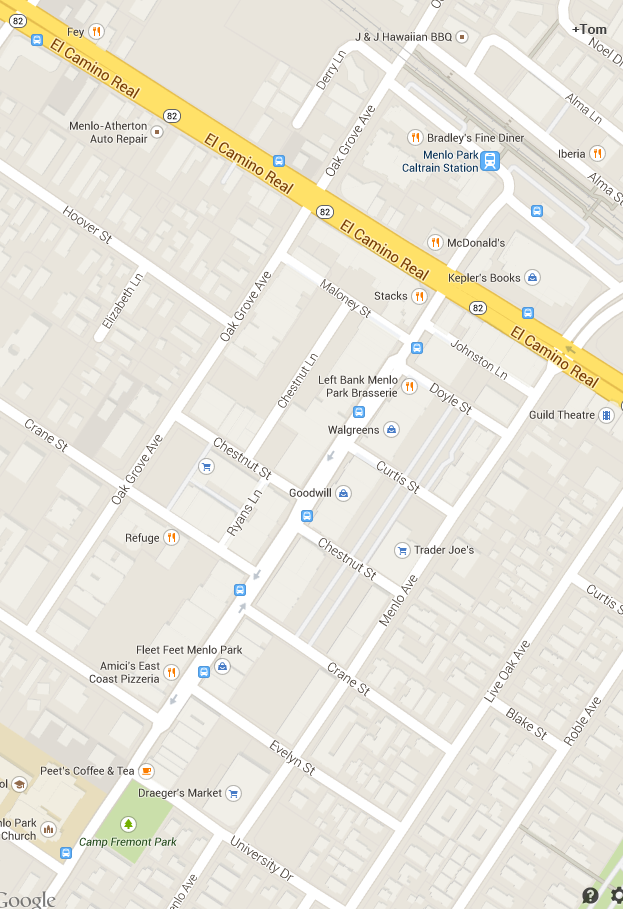 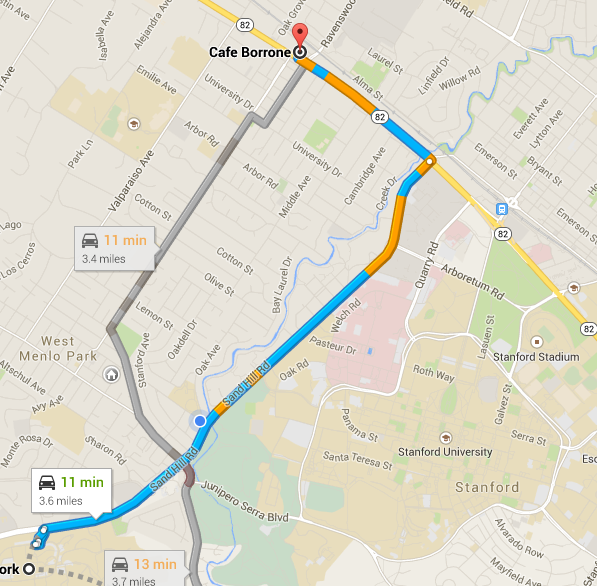 Stanford Shopping Center
Dinner Options: Palo Alto
University Avenue & Cross streets between Hamilton & Lytton
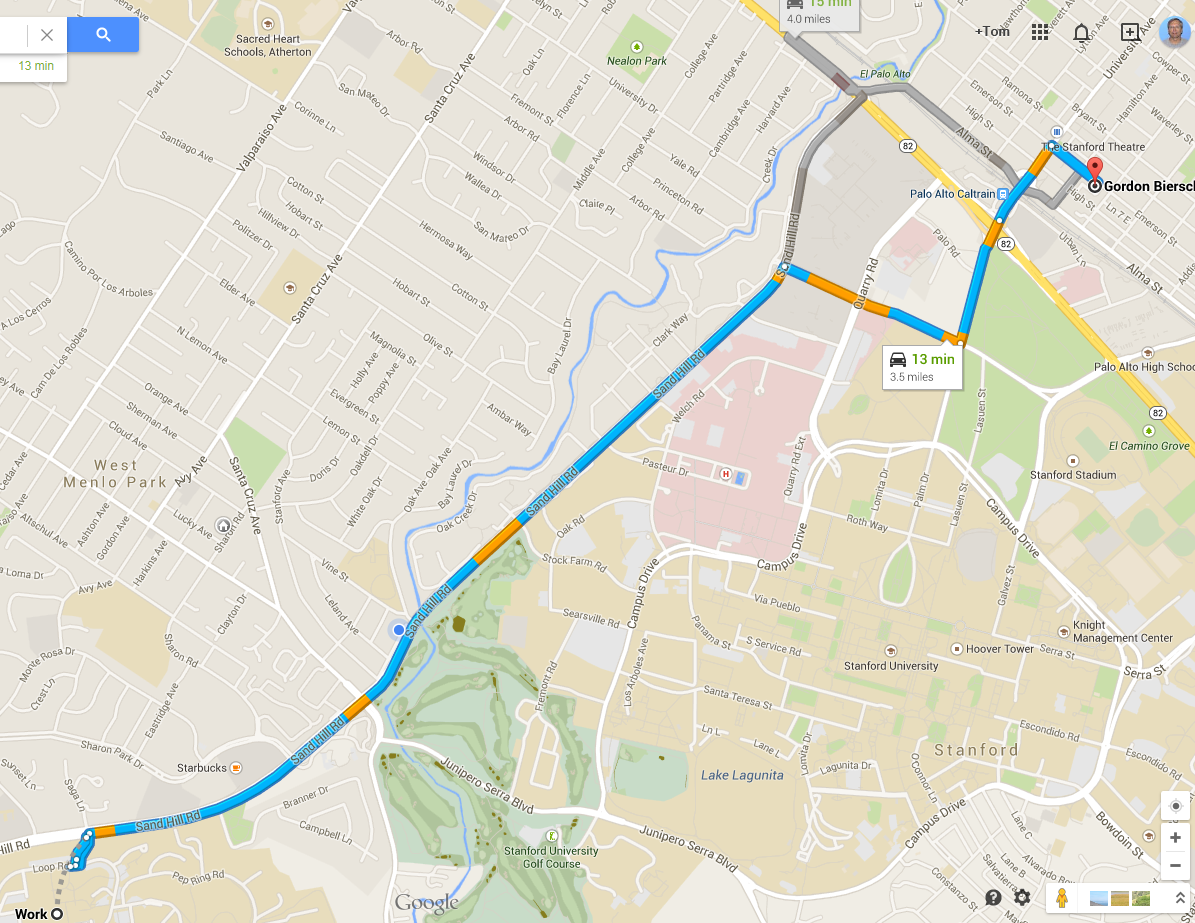 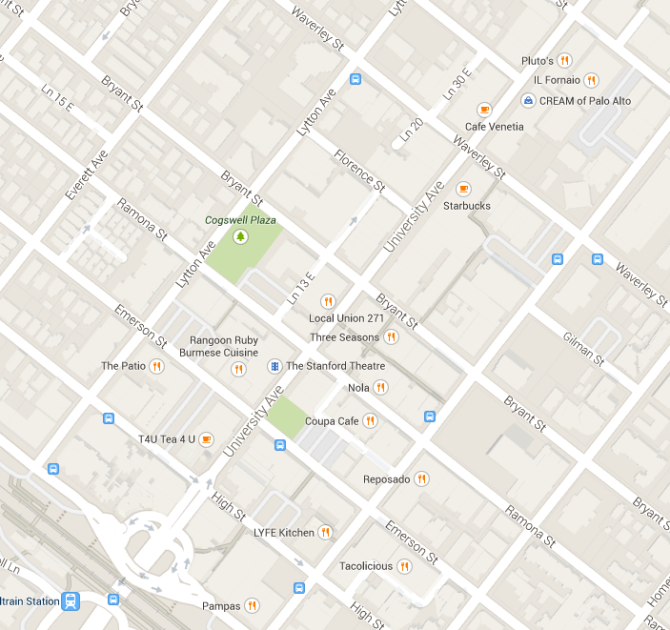